<getal>
Hove, 15 juni 2013
VVS Werkgroep Veranderlijke Sterren  -  Patrick Wils
Double-Mode RR Lyrae Sterren
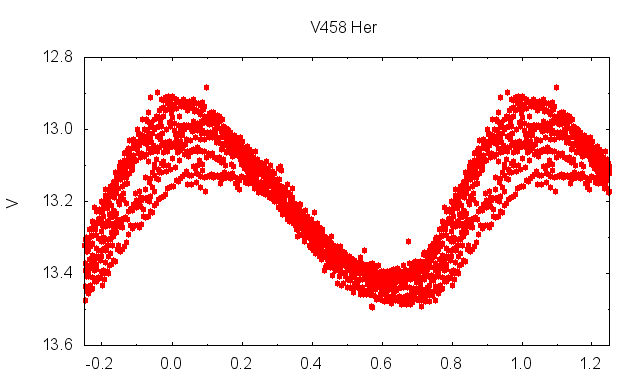 Hove, 15 juni 2013
<getal>
VVS Werkgroep Veranderlijke Sterren
Wat zijn RR Lyrae-sterren?
Oude (populatie II) sterren – horizontal branch
MV = +0.5 (HB!)
~0.5 zonsmassa
Spectraaltype ~ A2-F5
Pulsatieperiode 0.2 – 1 dag
Verbranden helium in kern
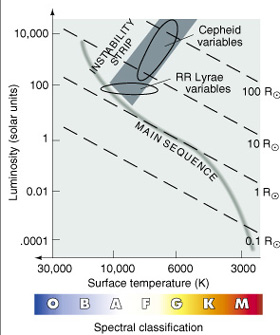 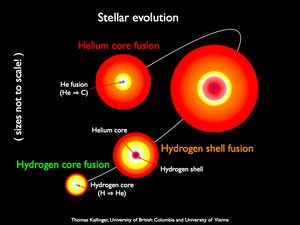 Hove, 15 juni 2013
<getal>
VVS Werkgroep Veranderlijke Sterren
Waar bevinden zich RR Lyrae-sterren?
Vnl. in Halo en Bulge Melkweg
Komen veel voor: 
RRab: >33000 in VSX (14%)
Meest voorkomende type in VSX
Vertekend beeld?
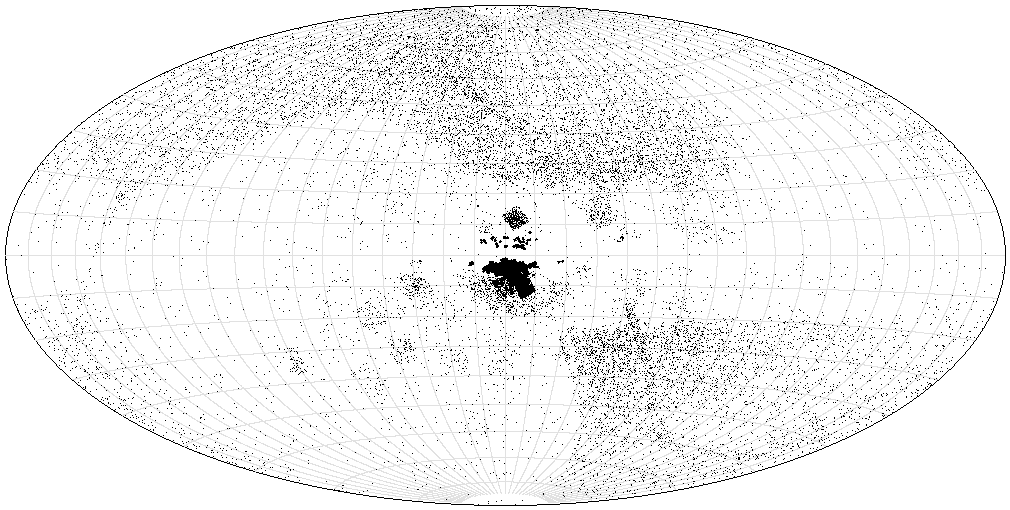 Hove, 15 juni 2013
<getal>
VVS Werkgroep Veranderlijke Sterren
Twee types RR Lyrae-sterren
RRab
Fundamentele mode
Grotere amplitude
~ 1 mag
Langere periode
> 0.4 d
Sterk asymmetrisch
RRc
1ste boventoon
Kleinere amplitude
~0.5 mag
Kortere periode
Meer symmetrisch
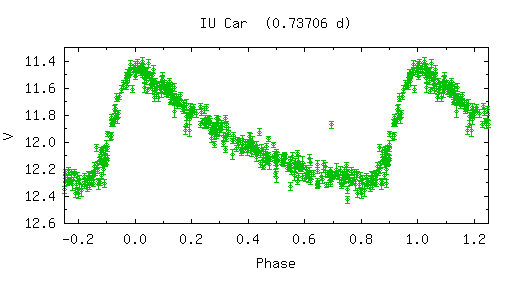 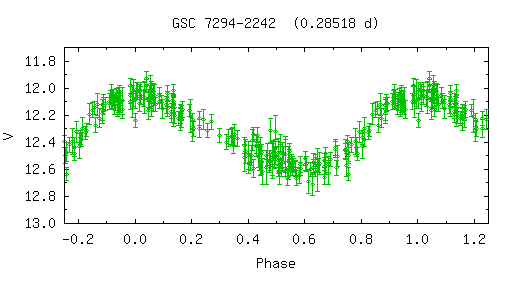 Hove, 15 juni 2013
<getal>
VVS Werkgroep Veranderlijke Sterren
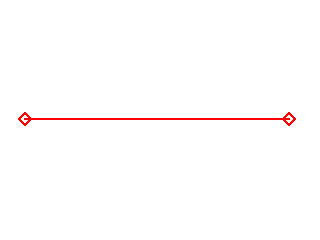 Pulsaties in fundamentele mode
Radiale/sferische pulsatie
Alle lagen in de ster bewegen in dezelfde richting
Geen “knopen” in de ster
Eigenlijk bewegen enkel de buitenste lagen
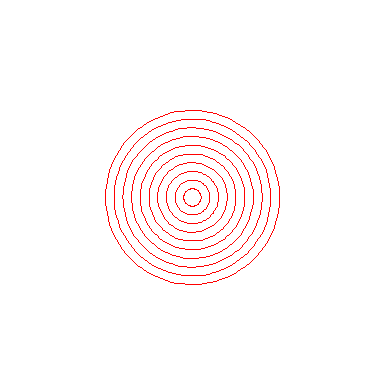 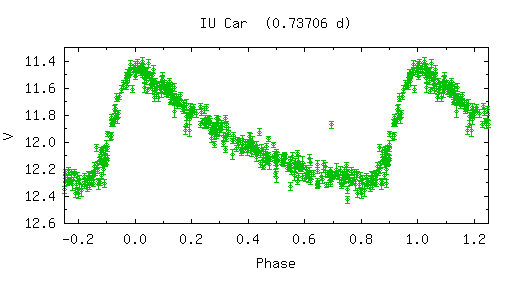 [Speaker Notes: Example is exaggerated: the pulsations will never go deep into the core of the star]
Hove, 15 juni 2013
<getal>
VVS Werkgroep Veranderlijke Sterren
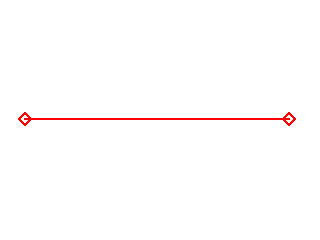 Boventoon-pulsaties
Radiale pulsaties
Verschillende lagen kunnen in verschillende richtingen bewegen
Eén of meer “knopen” in de ster
    (lagen die niet bewegen)
Voorbeeld 1ste boventoon
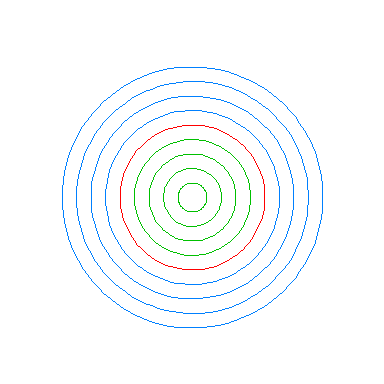 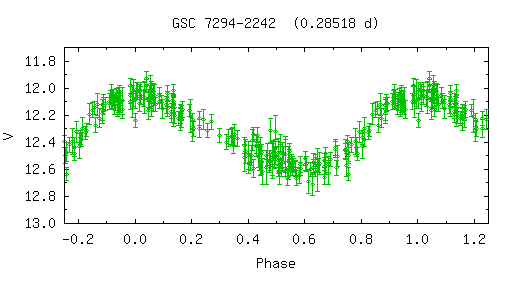 Hove, 15 juni 2013
<getal>
VVS Werkgroep Veranderlijke Sterren
3de type: RRd
Double-mode: combinatie van fundamentele en 1ste boventoon
10 jaar geleden: slechts 4 gekend in de Melkweg
Meeste waren gekend in bolhopen
Nu: 200-tal gekend, dankzij ASAS, NSVS, ...
OGLE: Veel meer in LMC (~1000) en SMC (~250)
Nog veel te ontdekken in de Melkweg?
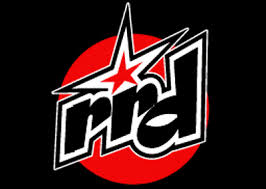 Hove, 15 juni 2013
<getal>
VVS Werkgroep Veranderlijke Sterren
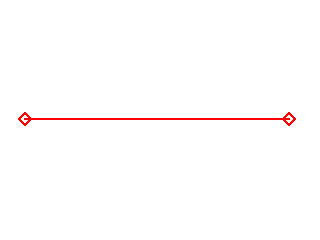 Double-Mode pulsaties
Two stabiele radiale pulsatie-modes
+ Lineaire combinaties van die 2 modes
Belangrijke objecten voor pulsatietheorieën (de 2 modes kunnen slechts in beperkt aantal gevallen samen voorkomen)
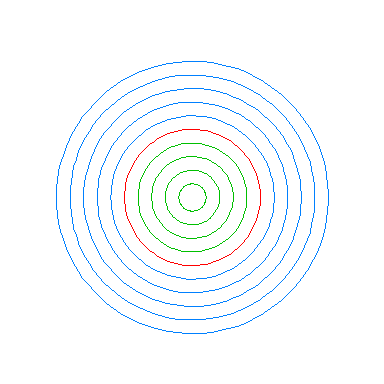 Hove, 15 juni 2013
<getal>
VVS Werkgroep Veranderlijke Sterren
RRd: Lichtcurve
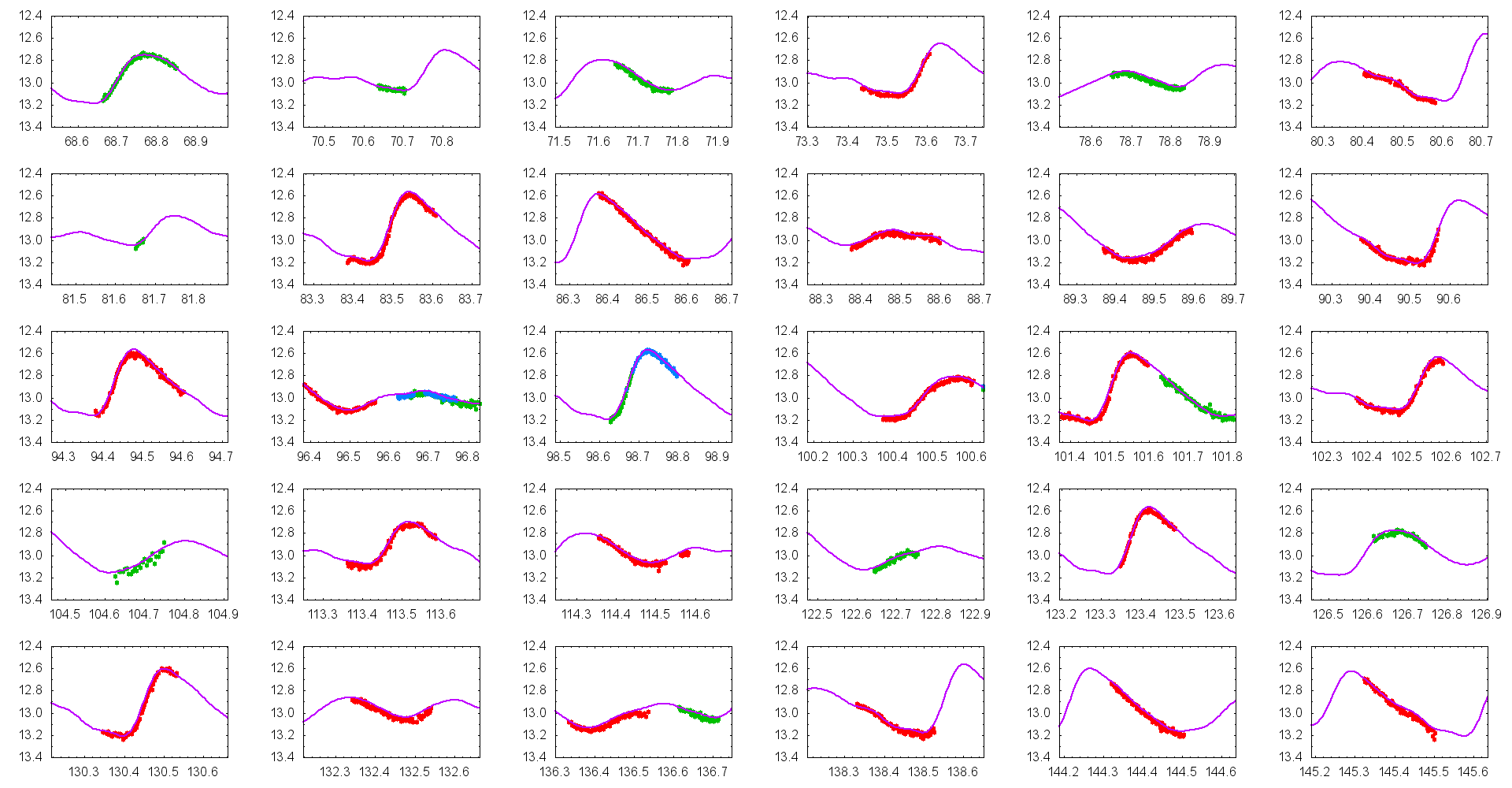 Hove, 15 juni 2013
<getal>
VVS Werkgroep Veranderlijke Sterren
“Beat”-periode
Double-mode Cepheids = “Beat” Cepheids
1/Beat periode = 1/Periode1 – 1/Periode2
Hoe dichter de periodes bij elkaar liggen, hoe langer de beat periode (cfr. Blazhko-effect)
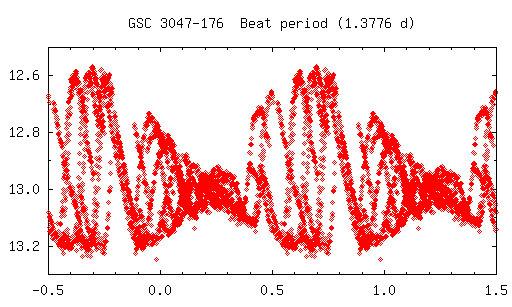 Hove, 15 juni 2013
<getal>
VVS Werkgroep Veranderlijke Sterren
Petersen-diagram
Verhouding periode 1ste boventoon/fundamentele 
“Ruis” afhankelijk van massa/temperatuur/metalliciteit?
2 groepen in Melkweg?
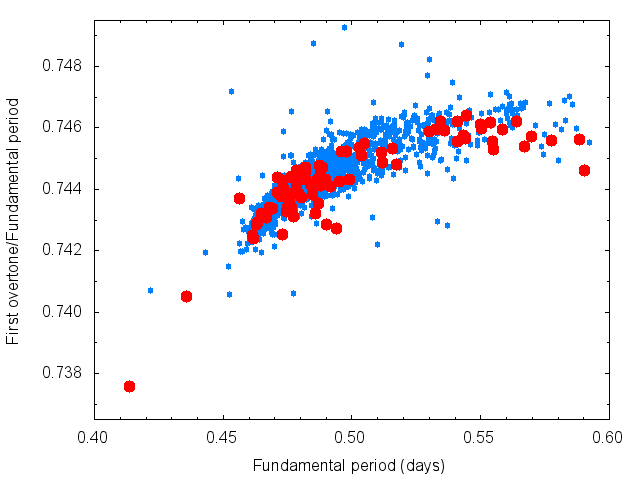 <getal>
Hove, 15 juni 2013
VVS Werkgroep Veranderlijke Sterren
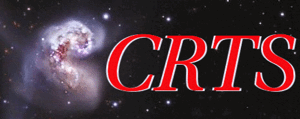 Catalina Real-time Transient Survey
CSS: Near-Earth Objects
CRTS zoekt naar “transients”
Supernovae, quasars, dwergnovae, ...
Telescopen in Arizona en Australië
Worden onmiddellijk on-line gemeld 
~7 jaar fotometrische waarnemingen vrij online beschikbaar
Mag. ~13-20
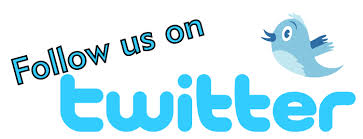 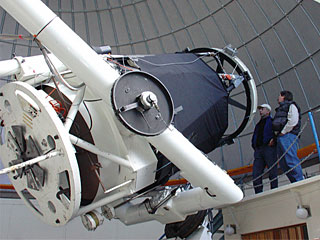 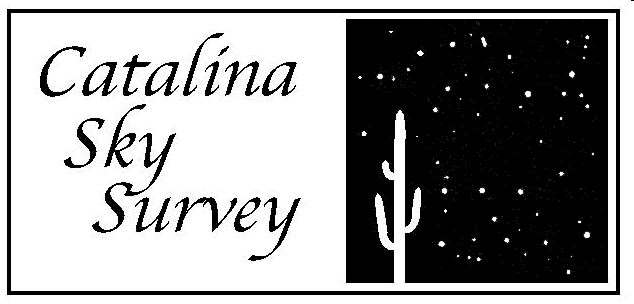 <getal>
Hove, 15 juni 2013
VVS Werkgroep Veranderlijke Sterren
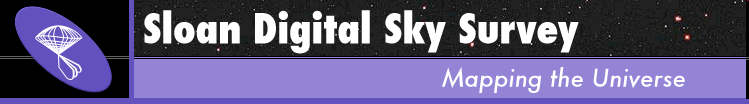 Sloan Digital Sky Survey (SDSS)
2.5m telescoop in New Mexico
In kaart brengen van de hemel tot mag. 24
Vooral toegespitst op quasars, melkwegstelsels (geen opnames in het vlak van de Melkweg)
Meestal slechts één opname van een gebied (fotometrie in ugriz) + spectroscopie van beperkter aantal objecten
Bij-product: spectroscopische ontdekking van CV’s
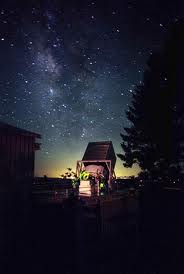 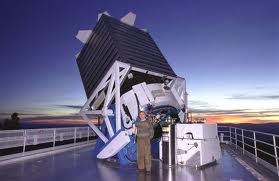 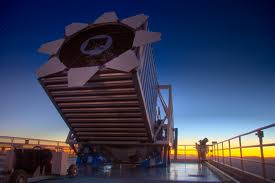 Hove, 15 juni 2013
<getal>
VVS Werkgroep Veranderlijke Sterren
SDSS – Selectie van kandidaat RR Lyrae-sterren
Basis: SDSS-kleuren (Ivezic et al., 2005AJ....129.1096I)
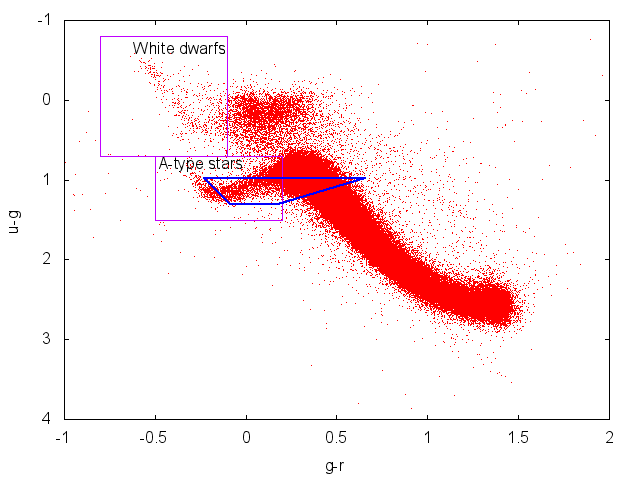 <getal>
Hove, 15 juni 2013
VVS Werkgroep Veranderlijke Sterren
Combinatie SDSS / CRTS
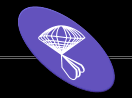 Toegang tot SDSS SQL database (CasJobs)
Selecteren van sterren met de juiste kleur
Aantal objecten zo veel mogelijk beperken (meeste RRd’s liggen in het “midden” van de RR Lyrae-strook)
Van enkele duizenden sterren CRTS-data bekijken
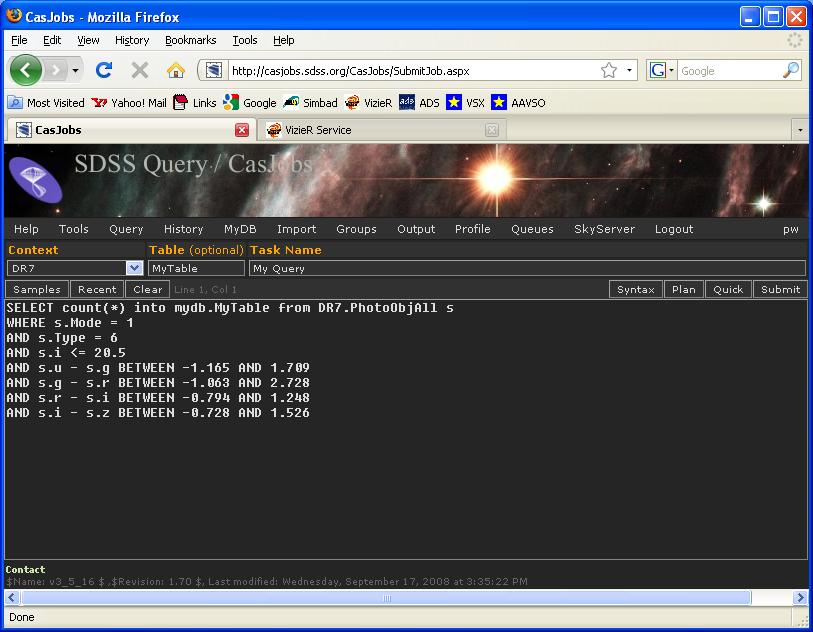 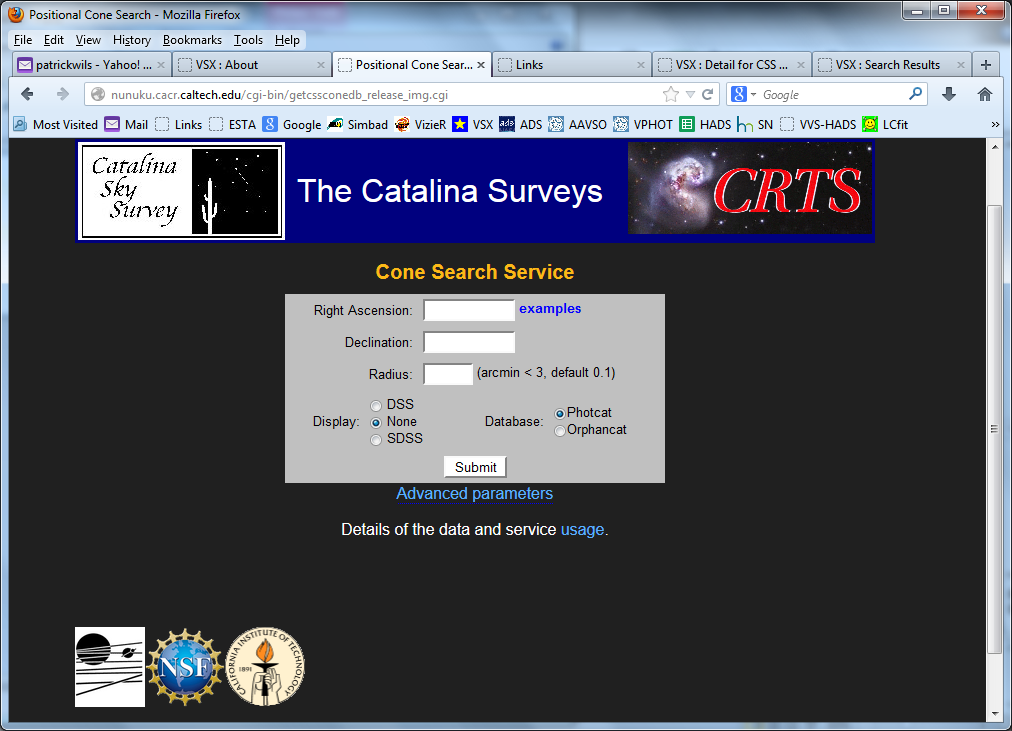 Hove, 15 juni 2013
<getal>
VVS Werkgroep Veranderlijke Sterren
Resultaat
~100 nieuwe RRd
2 groepen
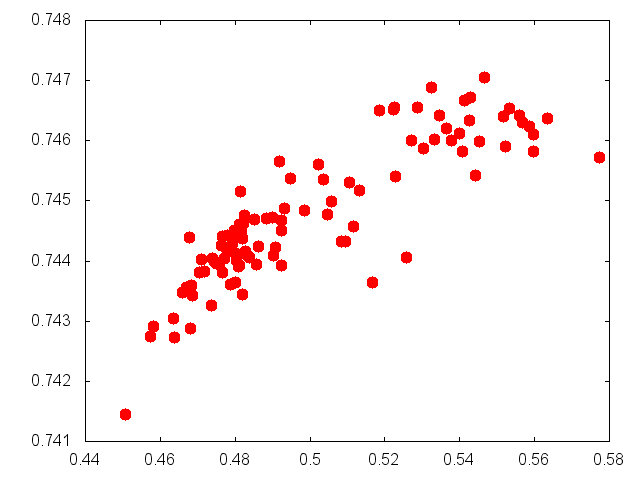 Hove, 15 juni 2013
<getal>
VVS Werkgroep Veranderlijke Sterren
Periode – amplitude relatie
Verhouding amplitude fundamentele mode / amplitude 1ste boventoon
1ste boventoon domineert meestal
Meer nog bij de langste periodes
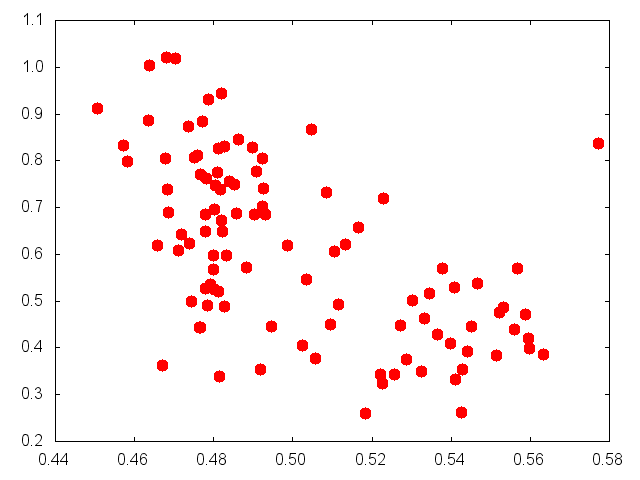 Hove, 15 juni 2013
<getal>
VVS Werkgroep Veranderlijke Sterren
SDSS: Spectra
Temperatuur, radiële snelheid, zwaartekracht a/h oppervlak, metalliciteit
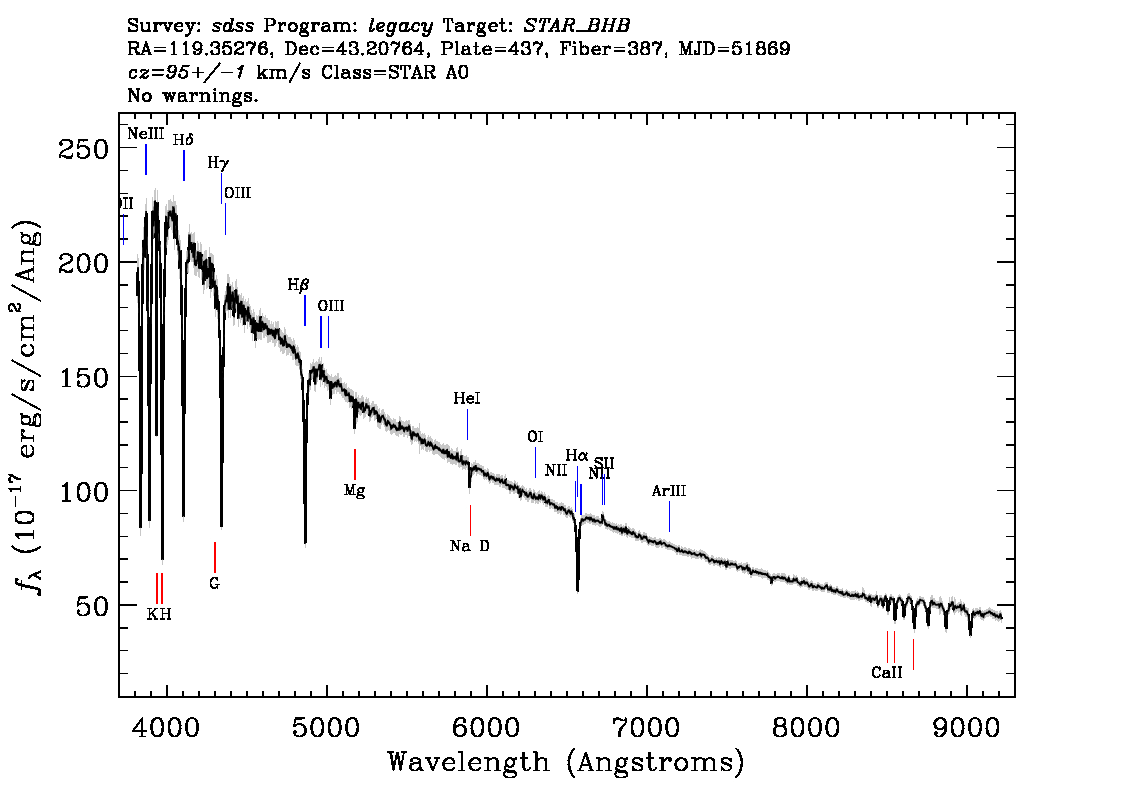 Hove, 15 juni 2013
<getal>
VVS Werkgroep Veranderlijke Sterren
SDSS: Spectra -> Temperatuur
Fase op moment van spectrum -> temperatuur
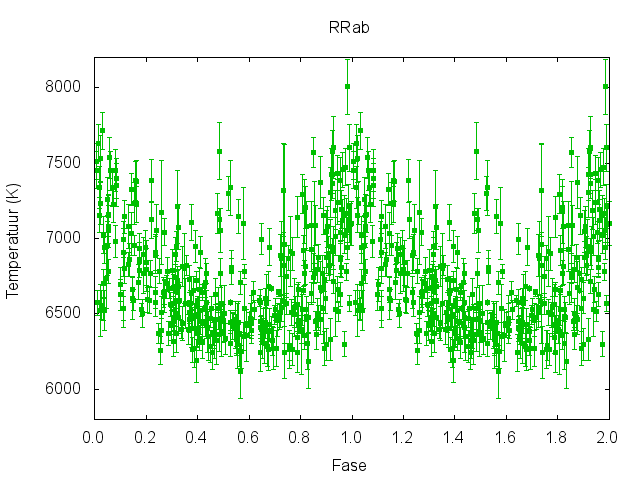 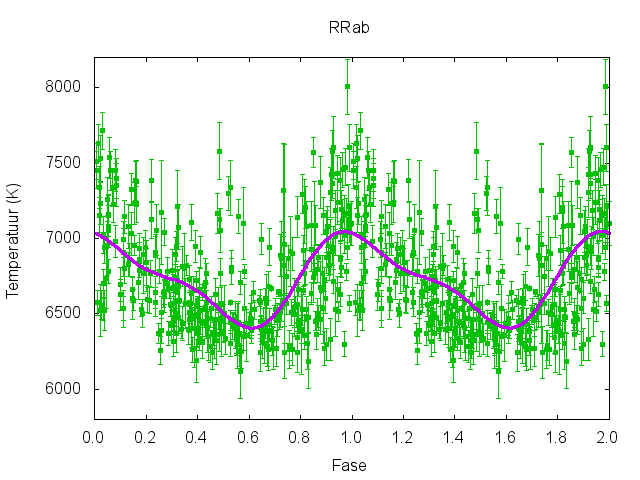 Hove, 15 juni 2013
<getal>
VVS Werkgroep Veranderlijke Sterren
Temperatuur van RR Lyrae-sterren
Helderst bij hoogste temperatuur
Kortere periode -> hogere temperatuur (vooral bij RRc)
RRd liggen in overgangsgebied RRab - RRc
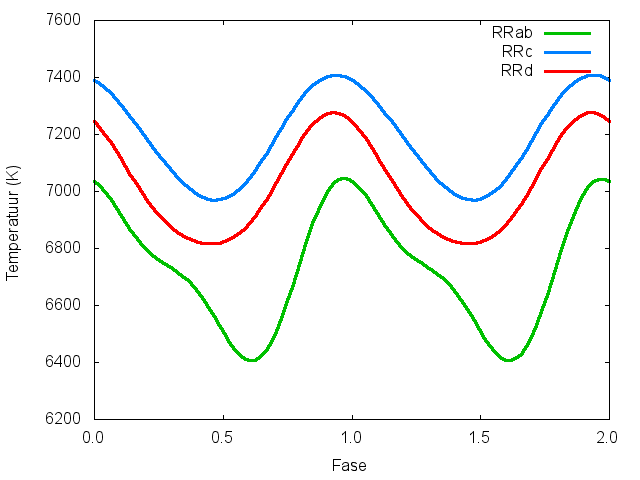 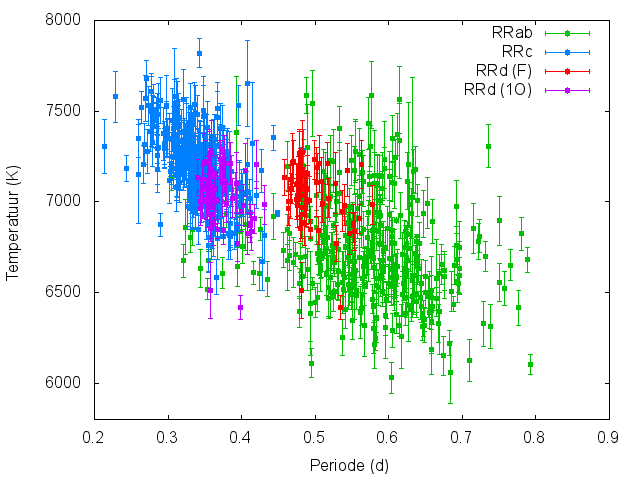 Hove, 15 juni 2013
<getal>
VVS Werkgroep Veranderlijke Sterren
Gravitatiekracht aan het oppervlak
Aarde: 3.0, Zon: 4.5
Helderst ~ bij grootste zwaartekracht -> kleinste straal
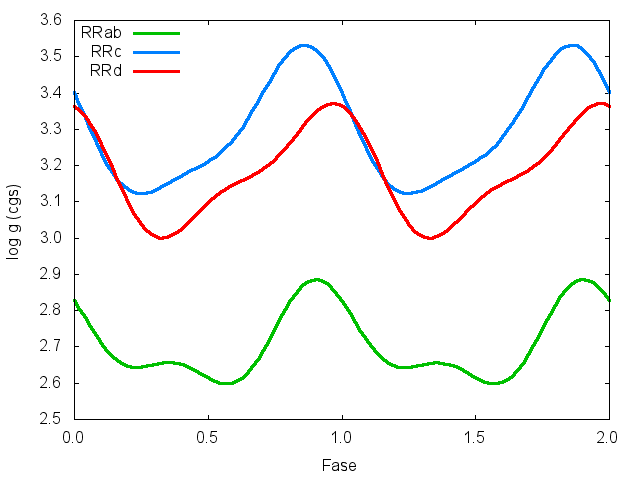 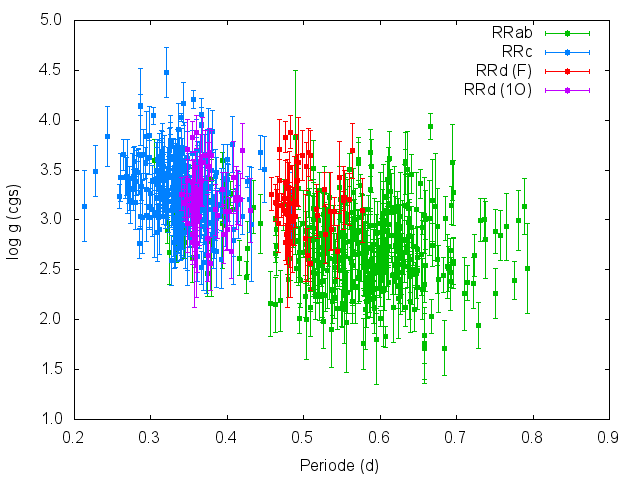 Hove, 15 juni 2013
<getal>
VVS Werkgroep Veranderlijke Sterren
Metalliciteit van RRd
[Fe/H]zon = 0 (meer metalen -> zon is jonger)
Relatie periode – [Fe/H] ~ Petersen-diagram
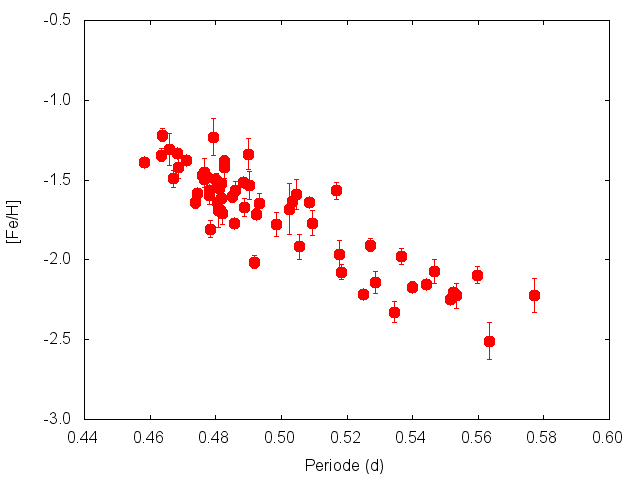 Hove, 15 juni 2013
<getal>
VVS Werkgroep Veranderlijke Sterren
Periode – metalliciteit van RR Lyrae-sterren
RRd: overgang tussen RRab - RRc
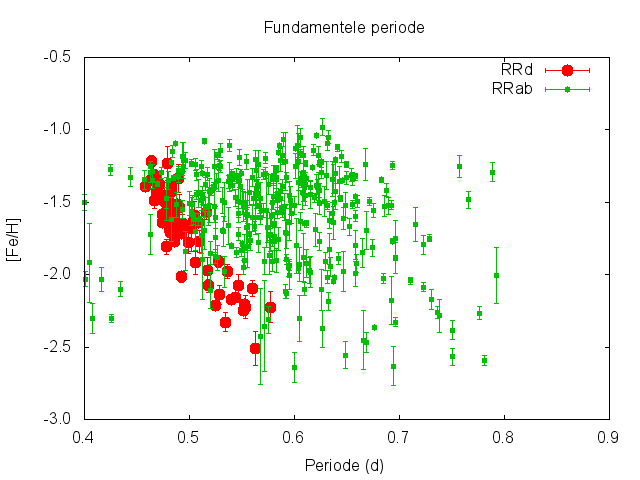 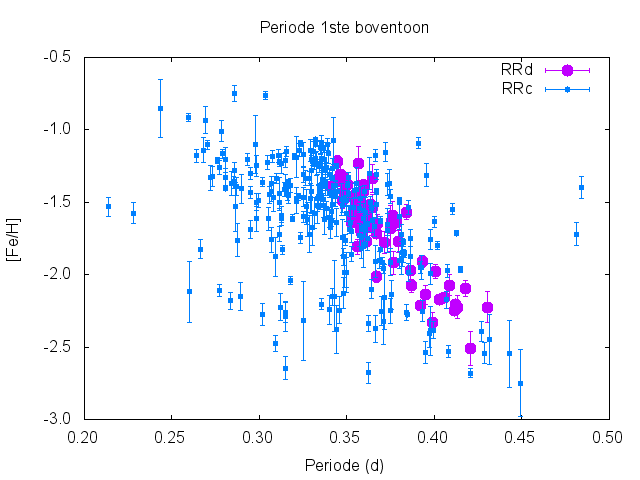 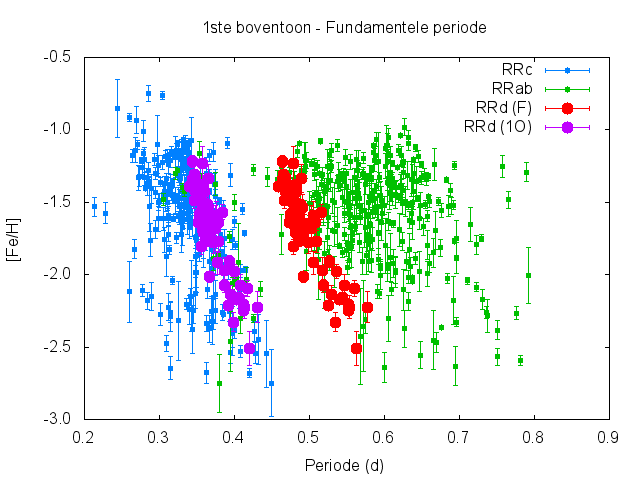 Hove, 15 juni 2013
<getal>
VVS Werkgroep Veranderlijke Sterren
Besluit
Schat aan informatie online beschikbaar
Nog veel onontgonnen terrein
Heel wat te leren over RR Lyrae-sterren
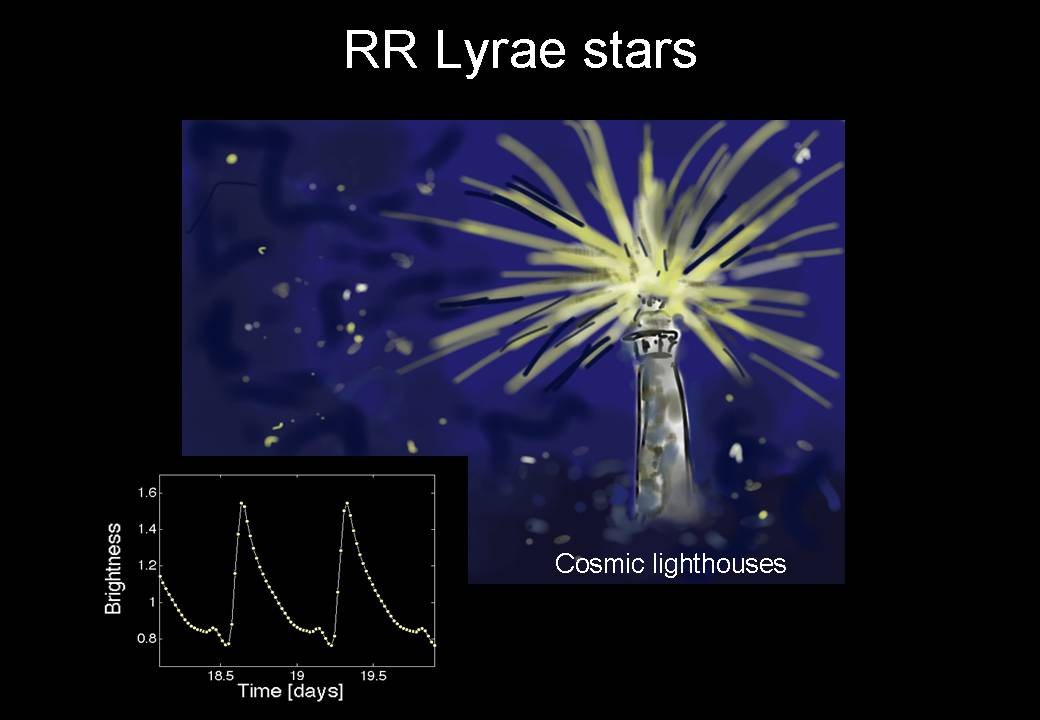